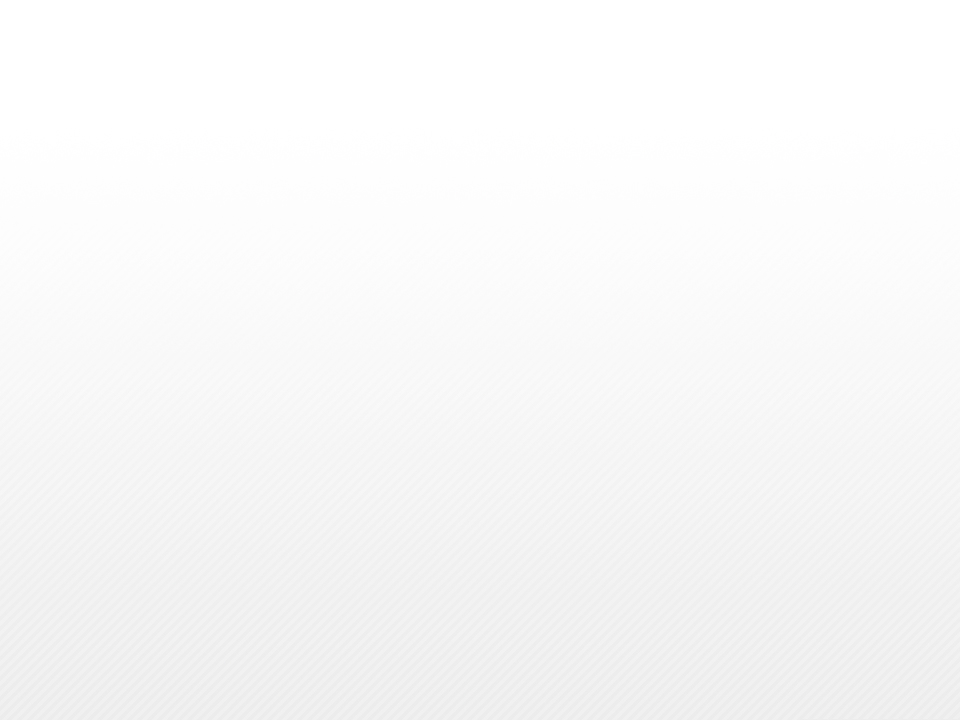 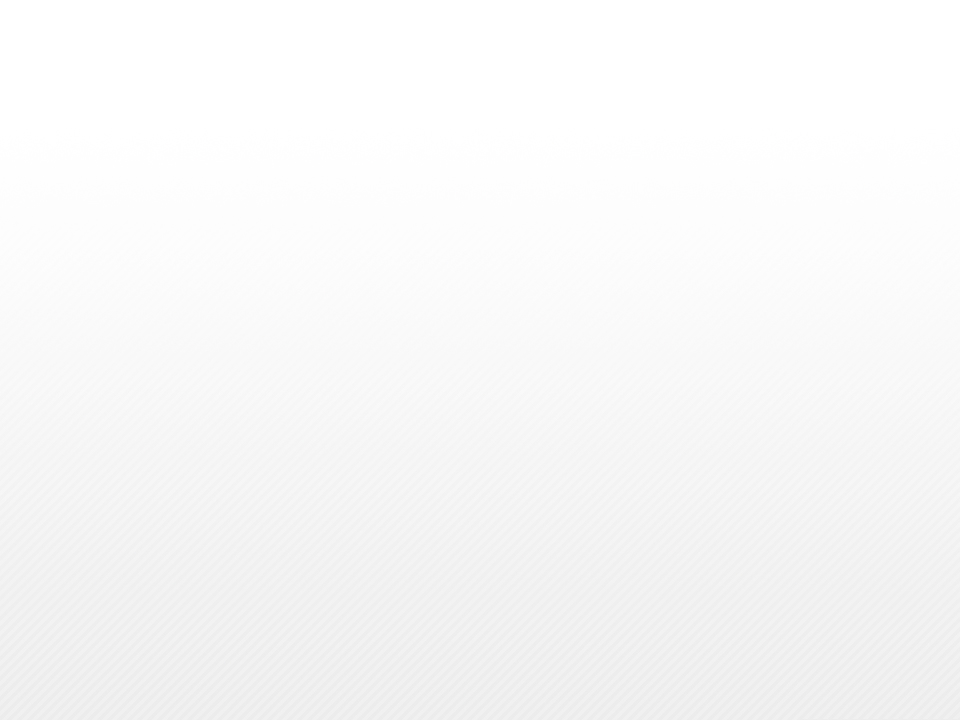 АГРОФОРУМ СНГ 2015

«Эффективное использование стратегии импортозамещения для развития внутреннего агропромышленного комплекса и повышения конкурентоспособности на мировой арене»

г. Москва, 
25-27 марта 2015 г.
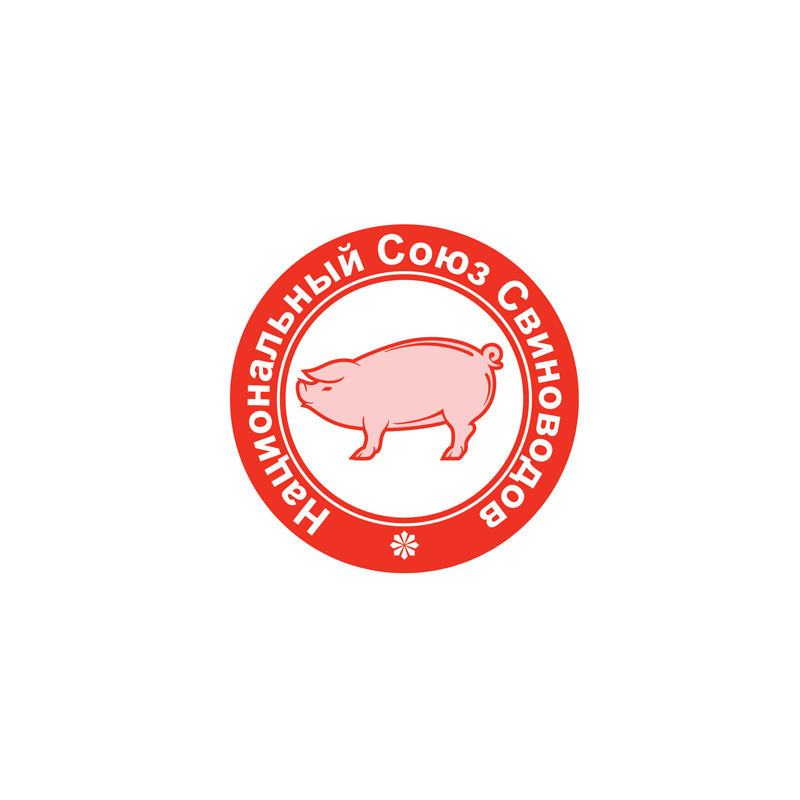 О необходимости и перспективах ускоренного импортозамещения на рынке свинины.
Ю.И. Ковалев Генеральный директор Национального Союза свиноводов
Доктор технических наук
Россия, Москва
E-mail: nss_info@mail.ru
2,5 млн. тонн импорта мяса = 
750 тыс. новых прямых и косвенных 
рабочих мест в сельской местности.
Дополнительный 
1 млн. т свинины =20 млрд. руб. дополнительной прибыли для бизнеса.
+ потребление 
7 - 8  млн. тонн зерна!!!
«Уверен, что за счет модернизации промышленности, строительства новых предприятий, локализации конкурентного производства в России мы сможем, не нарушая норм международной торговли и не вводя каких-либо ограничений и барьеров, существенно сократить импорт по многим позициям, вернуть собственный рынок национальным производителям.
… речь идет о производстве программного обеспечения, радиоэлектронного оборудования, текстильной промышленности, рынке продовольствия.»

Владимир Путин, Президент России
Петербургский международный экономический форум, 23  мая 2014г.
Национальный Союз свиноводов
2
Промышленное производство мяса свинины при существовавших режимах гос. поддержки и защиты рынка
248
2015г. - 10 лет с начала реализации Национального проекта по АПК.
 С 2005 по 2014 год индустриальное производство свинины выросло более, 
чем в 5,4 раза (+1869 тыс. т)
Национальный Союз свиноводов
3
Рейтинг крупнейших производителей свинины в РФпо итогам 2014 года.
!!!
Национальный Союз свиноводов
4
Производство свиней на убой в 2014г. в РФ, тыс. тонн, в живом весе
*-  с учетом данных по Крымскому ФО
В 2014г., несмотря на благоприятную ценовую конъюнктуру, прекратили производство свинины и закрылись 70 старых свинокомплексов общим объемом 55 тыс. тонн.
Национальный Союз свиноводов
5
Прирост производства свиней на убой в РФ в 2013-2014гг., тыс. тонн, в живом весе
!!!
*-  с учетом данных по Крымскому ФО
В период 2013-2014 гг. за счет ранее сделанных инвестиций прирост производства свинины в новых и модернизированных сельхозпредприятиях составил почти 1 млн. тонн. Около половины этого объема (44,6%) компенсировало выпадающие объемы ЛПХ, КФХ и старых комплексов.
Национальный Союз свиноводов
6
Динамика потребления мяса на душу населения, кг/год
В 2014 г. потребление 
мяса всех видов уменьшилось только на 2%
Национальный Союз свиноводов
7
Динамика импорта свинины в РФ, тыс. тонн
0,56 млн. т
База для импорто-замещения!
Национальный Союз свиноводов
8
Структура потребление свинины в РФ, тыс. тонн, убойный вес
-412 (-11%)
3 785
3 820
3 594
3 459
3 408
Особенность 2014-2015гг.

Снижение потребления
Снижение импорта
Рост отечественного производства


Снижение импортозависимости 
с 26% до 10%.
3 369
Объем потребления свинины с учетом импорта шпика и субпродуктов
3 369
Национальный Союз свиноводов
9
Импортозамещение: новые возможности.
Погашение задолженности ФБ, дополнительная господдержка (2015 – 2020 гг.)
Ограничение импорта из основных стран-экспортеров: АЧС, специальные экономические защитные меры, борьба с контрабандой и реэкспортом.
Девальвация национальной валюты – тормоз для дешёвого импорта!
Накопленные профессиональные компетенции, финансовые, управленческие, административные ресурсы у основных инвесторов – минимальный риск неуспеха!
Продолжающийся тренд падения производства в ЛПХ и старых комплексах.
10
Национальный Союз свиноводов
Импортозамещение: риски и угрозы.
Рост стоимости инвестиционных ресурсов (эффективная ставка в 2006-2009гг. -  2 ÷ 4%, в 2015-2016гг. -  10 ÷ 12%)
Падение темпов экономического развития в среднесрочной перспективе:
Снижение реально располагаемых доходов населения;
Снижение потребления мяса;
Снижение оптовых цен на свинину;
Риск снижения уровня господдержки!!!
Девальвация национальной валюты на 75-80% – увеличение себестоимости свинины на 20 ÷ 30%!
Возможное перепроизводство в случае неконтролируемого роста новых инвесткредитов с государственной поддержкой!
11
Национальный Союз свиноводов
ПРОГРАММА УСКОРЕННОГО ИМПОРТОЗАМЕЩЕНИЯ
Прогноз объемов производства свинины в сельскохозяйственных предприятиях (СХП) РФ в 2014 – 2020 гг., тыс. тонн живой вес
Инерционный эффект 
от  инвестиций
 2011-2012гг.
Эффект выхода на максимальную мощность.
Эффект программы 
ускоренного
 импортозамещения.
По сравнению с 2013 г. к 2020 г.:
Общее производство увеличится на 68%
ТОП-20 увеличат свое производство в 2,4 раза
Производство ТОП-20 составит 76% от общего
Доля производства на новых комплексах превысит 80% от общего.
Национальный Союз свиноводов
12
ПРОГРАММА УСКОРЕННОГО ИМПОРТОЗАМЕЩЕНИЯ
Компании обеспечивающие основной прирост производства свинины в 2017-2020гг. (живой весе тыс. тонн в год)
*- I – в процессе подготовки; II – представлен на комиссию МСХ; III- утверждены на комиссии МСХ
Приняты к финансированию проекты дополнительной мощностью на 660 тыс. т в живом весе.
Национальный Союз свиноводов
13
Прогноз производства свинины в РФ к 2020 г., убойный вес  кг на душу в год
К 2020году производство свинины на душу населения будет равномерно распределено по всей территории РФ
Национальный Союз свиноводов
14
Сравнение форм господдержки инвестиционных проектов (на 19.03.2015г.)
Национальный Союз свиноводов
15
Предлагаемые дополнительные критерии для отбора новых инвестпроектов с 2015 года.
Компании (холдинги) должны иметь достаточный опыт, компетенции, управленческие , финансовые и административные ресурсы. В качестве критериев отбора могут выступать такие показатели:
Предприятие занимается свиноводством не менее трех лет,
Проектная мощность по новому проекту должна быть менее или сопоставима с его существующей мощностью.
Новый инвестпроект должен предусматривать создание или расширение действующей вертикальной интеграции.
В качестве возможного критерия эффективности использовать максимальный удельный размер  инвестиций на единицу мощности производства руб./кг живого веса:
Свинокомплексы без комбикормового завода – до 160 руб. на 1кг/год
С комбикормовым заводом – до 200 руб. на 1кг/год 
С комбикормовым заводом, убоем и глубокой разделкой – до 250 руб. на 1кг/год
16
Национальный Союз свиноводов
Производство и потребление мяса свинины в РФ в 2010-2020 гг., тыс. тонн, убойный вес
Уровень Доктрины продовольственной безопасности
79%
87%
82%
Программа ускоренного импортозамещения
Национальный Союз свиноводов
17
Проблема экономической доступности
Обеспечение продовольственной безопасности не возможно из-за проблемы экономической доступности, что связано с ростом цен на продовольственные ресурсы  и снижением покупательской способности у населения.
Единственны способ решения проблемы экономической доступности продовольствия - ввести программу продовольственной помощи, по примеру США, где на эти цели тратят не менее  $27 млрд.
18
Национальный Союз свиноводов
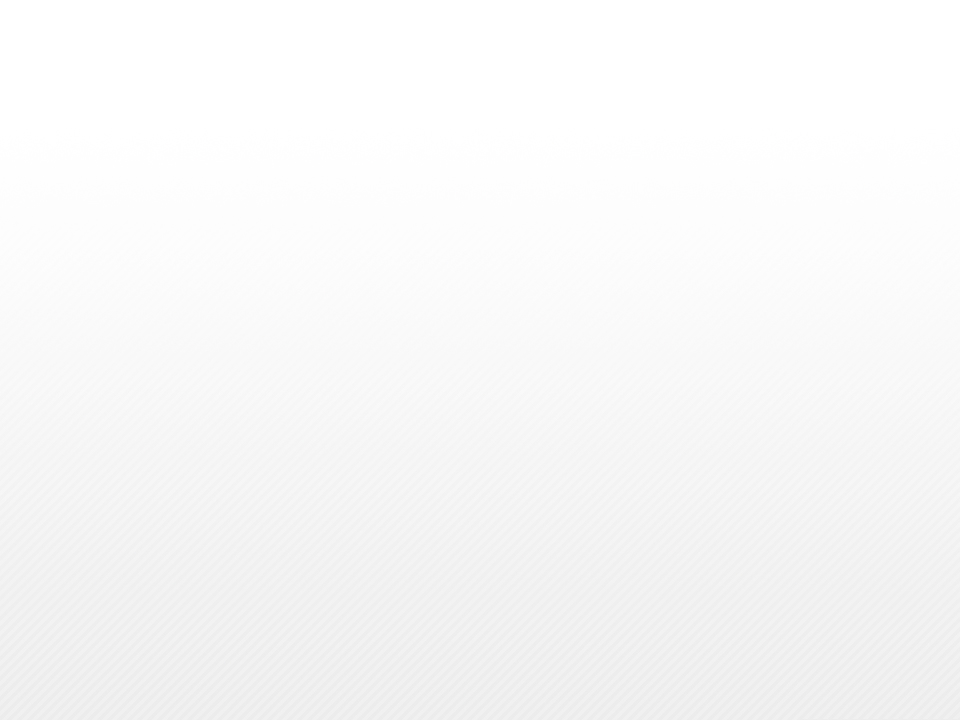 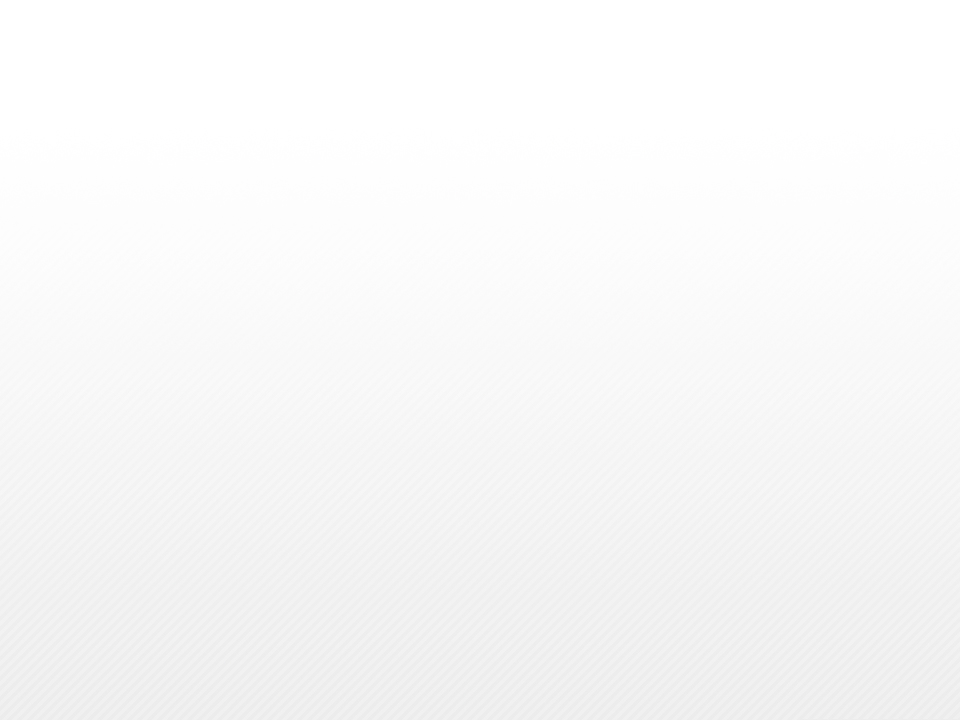 Спасибо за внимание!